শুভেচ্ছা
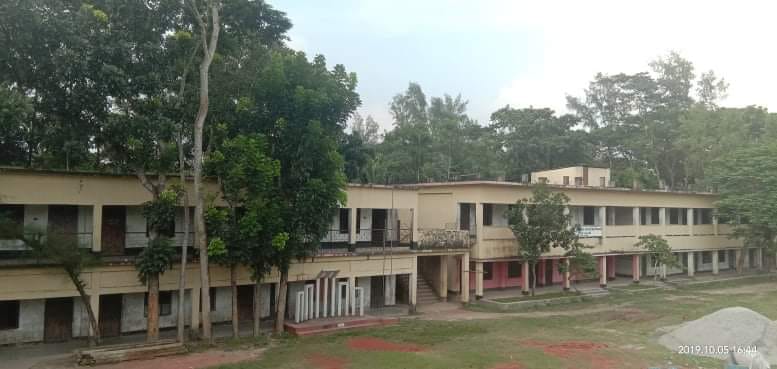 পাল্লা মাহবুব আদর্শ উচ্চ বিদ্যালয় উচ্চ বিদ্যালয়
পরিচিতি
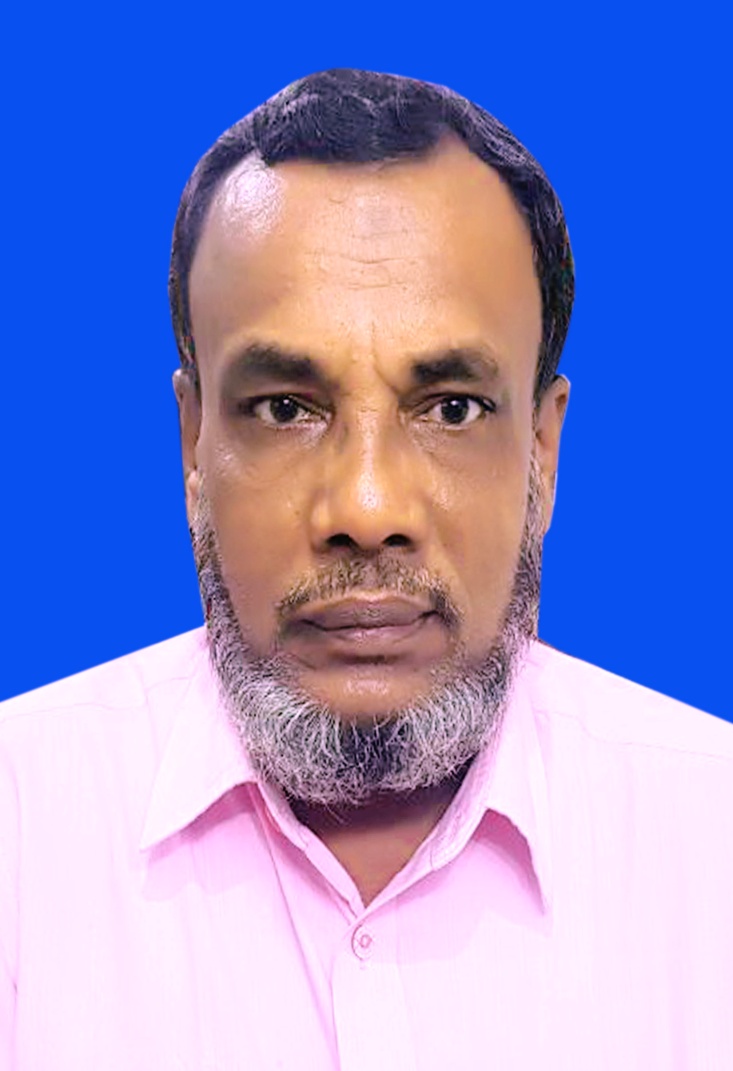 বিষয় পরিচিতি
বিজ্ঞান  
10ম শ্রেণি
অধ্যায়ঃষষ্ঠ
শিক্ষার্থীঃ৭৫
তারিখঃ
মোঃ আমির হোসেন  
 প্রধান  শিক্ষক
 পাল্লা মাহবুব আদর্শ উচ্চ বিদ্যালয়                             উচ্চ বিদ্যালয় 
               পাল্লা-চাটখিল-নোয়াখালী ।
              মোবাইল-০১৭১২৯০৬৯৬৫
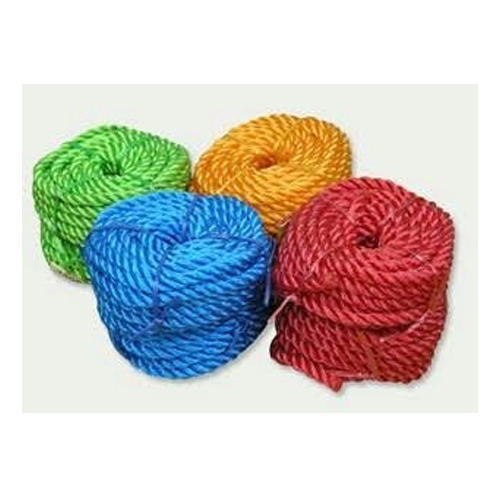 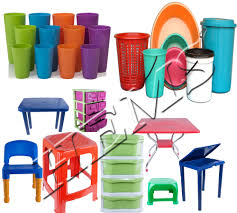 নাইলন
মেলামাইন
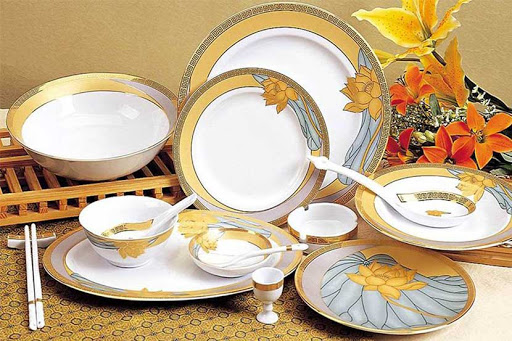 চিত্র গুলো কিসের?
প্লাস্টিক
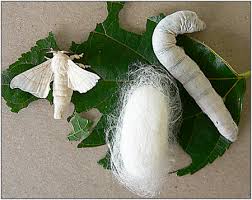 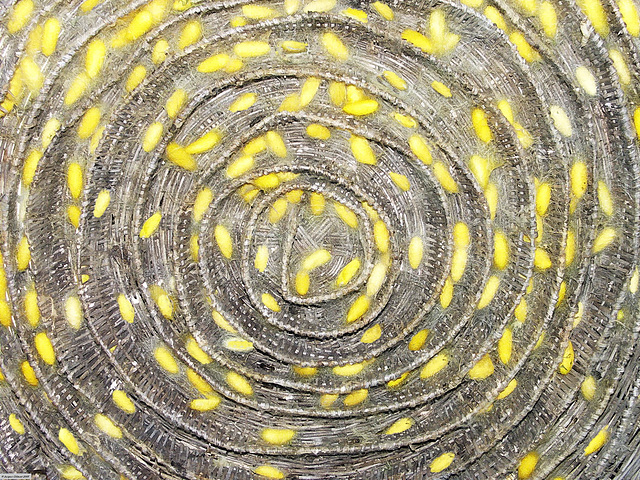 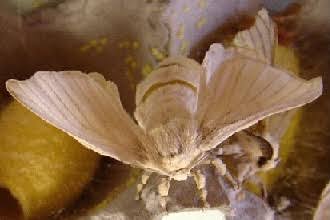 রেশমপোকা  ও কোকুন
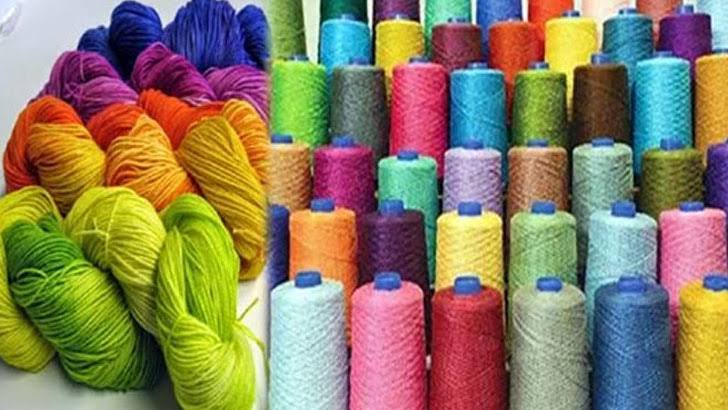 প্লাস্টিক সুতা
[Speaker Notes: প্লাস্টিক সুতা]
আজকের পাঠশিরনামঃ
   
  পলিমার
[Speaker Notes: পাঠশিরনাম]
শিখনফল
এই পাঠ শেষে শিক্ষার্থীরা----
১। পলিমার কি তা বলতে পারবে। 
২।প্রাকৃতিক ও কৃত্রিম পলিমার ব্যাখ্যা করতে পারবে। 
৩। পলিমারের প্রকারভেদ ব্যাখ্যা করতে পারবে । 
৪। পলিমারকরণ বিক্রিয়া ব্যাখ্যা করতে পারবে।
cwjgvi kãwU G‡m‡Q `ywU wMÖK kã cwj (Poly) I †g‡ivm (Meros) †_‡K| cwj k‡ãi A_© A‡bK (Many) Ges †g‡ivm k‡ãi A_© Ask (Part) | A_©vr A‡bK¸‡jv GKB iKg †QvU †QvU Ask †Rvov w`‡q †h GKwU eo wRwbm cvIqv hvq, †mwU n‡”Q cwjgvi|
[Speaker Notes: মেলামাইনের থালা-বাসন,বৈদুতিক সুইচ বোর্ড,কার্পটে, পিভিসি পাইপ, পলিথিন্রের ব্যাগ,পাঠের ব্যাগ,উলের কাপড়,সুতি কাপর ,নাইলনের সুতা,রাবার আমরা সব সময় এগুলো ব্যবহার করছি।এগুলো সবই পলিমার।]
Polymer  গ্রীক শব্দ
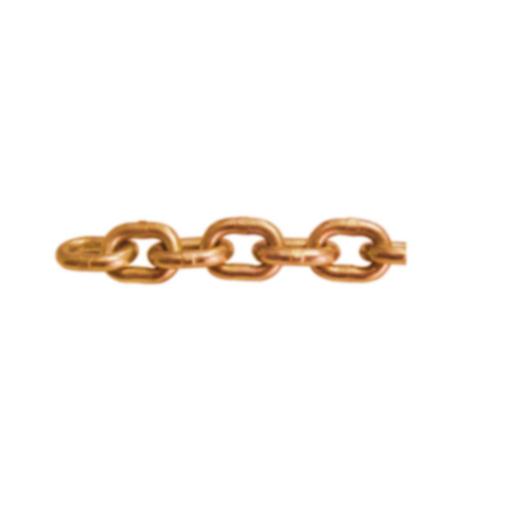 লোহার ছোট ছোট অংশ যুক্ত হয়ে শিকল তৈরি হয়।এই ছোট অংশ বা অনুকে বলে মনোমার ।
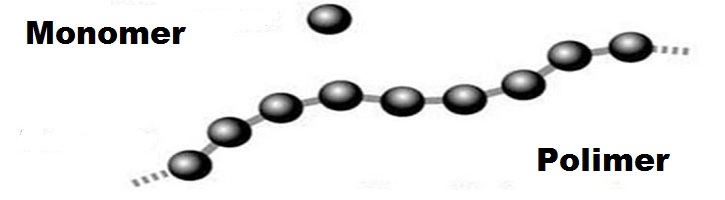 ছোট ছোট অনেক  মনোমার পর পর যুক্ত হয়ে গঠিত হয় পলিমার।
একক কাজ
পলিমার কি? ব্যবহিত কয়েকটি
পলিমারে নাম লিখ ?
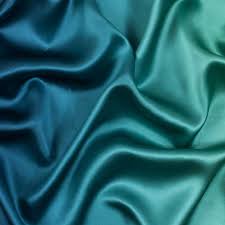 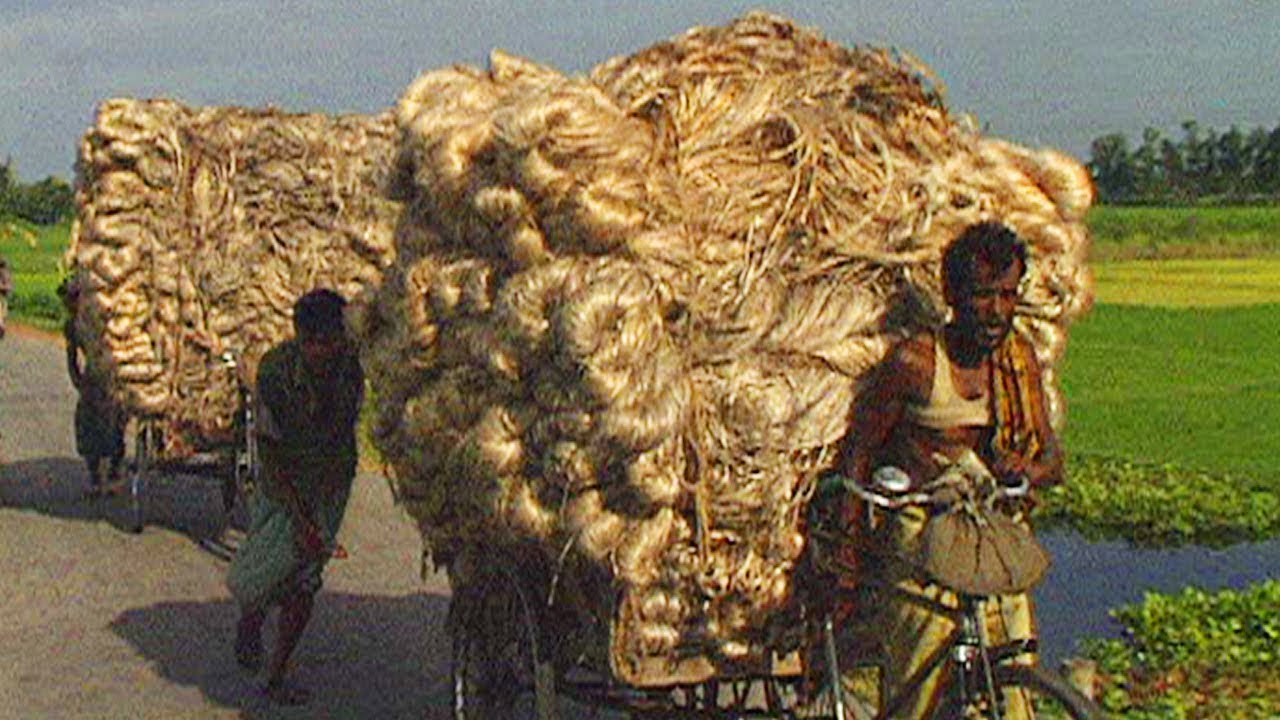 পাট
সিল্ক
প্রাকৃতিক পলিমার
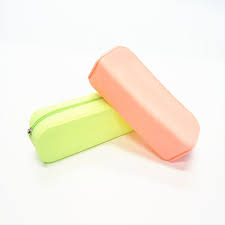 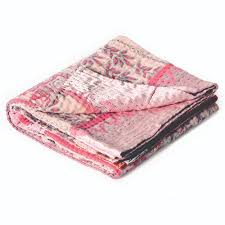 রাবার
সূতি কাপড়
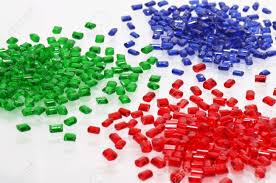 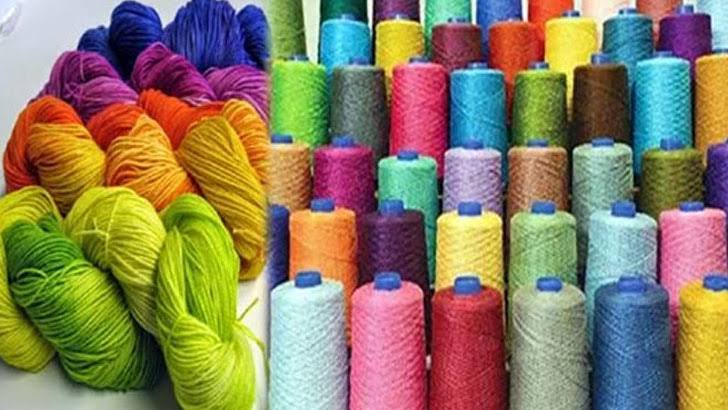 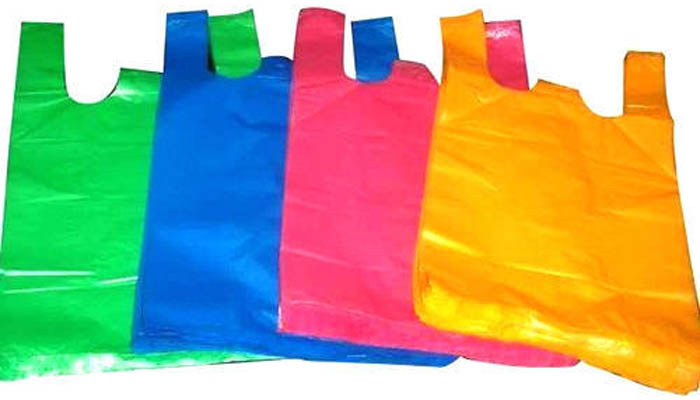 রেজিন
পলিথিন
নাইলন
কৃত্রিম পলিমার
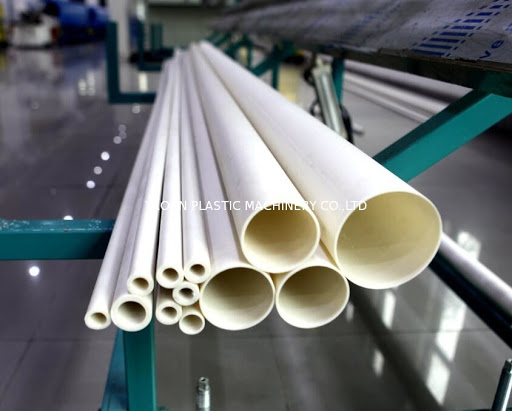 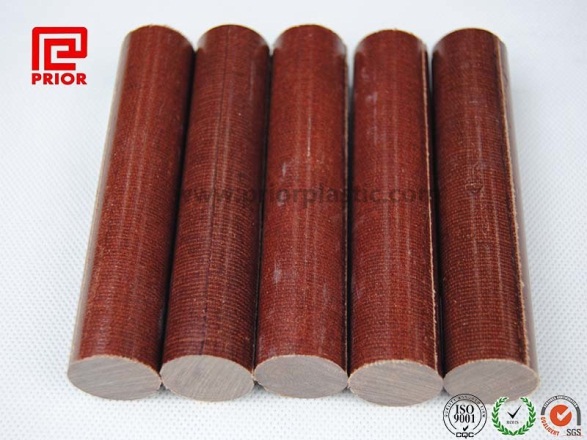 বাকেলাইট
পি ভি সি পাইপ
[Speaker Notes: নাইলন]
প্রাকৃতিক পলিমার ও কৃত্রিম  পলিমার কাকে বলে ?
মনোমার + মনোমার
মনোমার + মনোমার+............মনোমার
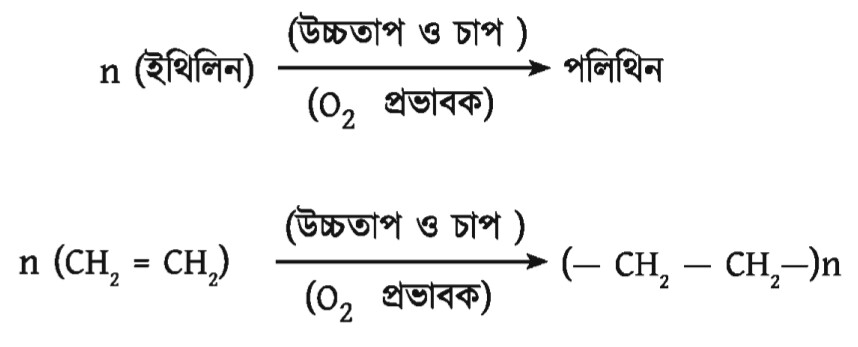 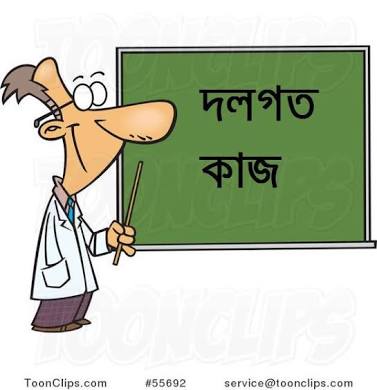 পলিমারকরণ প্রক্রিয়া ব্যাখ্যা কর
মূল্যায়ন
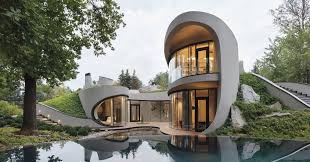 বাড়ীর কাজ
পলিমার বিক্রিয়ার মাধ্যমে উৎপন্ন  পলিথিন পরিবেশের জন্য হুমকিস্বরূপ-বিশ্লেষন কর।
ধন্যবাদ
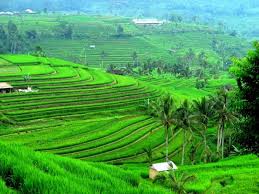